Скажите, как называется прибор, отсчитывающий время в пределах суток, такой прибор называется….
Часы….
Первые часы
- СОЛНЕЧНЫЕ
Найдены в Египте
Солнечные часы
Для определения времени люди стали вставлять шест, рисовать  вокруг него круг с делениями, и с помощью тени определять время, но такие часы не всегда удобны, ведь в пасмурную  погоду солнца нет……
Такие часы в наше время выглядят так…
Современные солнечные часы…
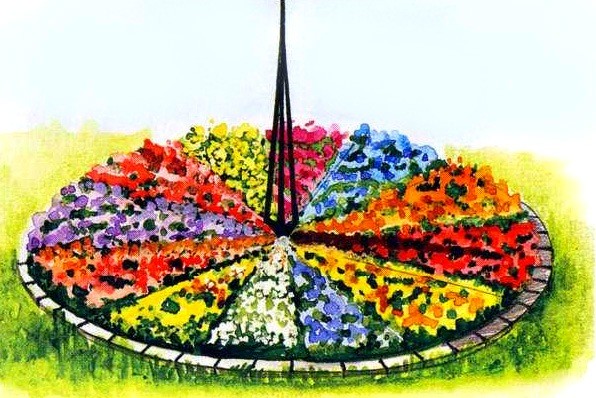 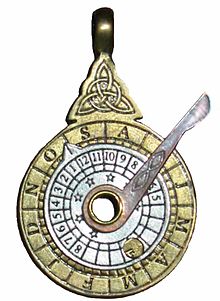 Поскольку солнечные часы работают только днём, для измерения времени ночью раньше использовали ноктурлабиум
Ноктурлабиум — инструмент, с помощью которого по позиции звёзд можно определить время.
Ноктурлабиум можно использовать только в северном полушарии, так как должна быть видна полярная звезда. В качестве референтной звезды могут служить звезды Большой медведицы, Кохаб в Малой медведице или Шедар в Кассиопее. солнце заходило и приходила ночь, наступало время звездных часов…
Потом человек придумал песочные часы…
Но они оказались тоже не совсем удобными, потому что их надо было переворачивать каждые  3  минуты, а иногда и минуту….
После Песка, люди попробовали использовать Воду…
Воду наливали в специальный сосуд с секторами и по мере их опустошения узнавали сколько время…..
Так водные часы выглядят сейчас…..
Но они как и песочные рассчитаны на маленькое количество времени примерно 3 мин…..
Пытались люди использовать для определения времени Масло…
Например, когда опускались в каменоломни и шахты, брали с собой лампы с маслом, которое горело столько, сколько времени длился их рабочий день….
А вот так выглядят современные масляные часы..
Потом человек придумал механизм и появились башенные часы…
часов стало много и разных…..
Часы  с Маятником
Часы с кукушкой…..
Часы настенные…..
Часы напольные……
часы настольные……
Часы наручные…
часы на цепочке……..
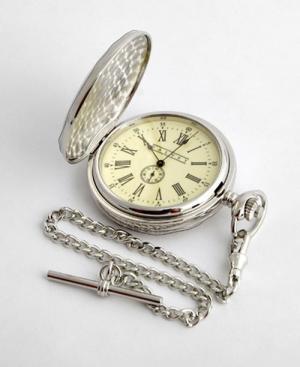 Менялся механизм, менялась форма часов….
Но какие бы не были….они остаются нам очень нужны….
Часы говорят:
                   
                        Мы ,когда идем, стоим,

                        А стоять умеем лежа.

                        Даже если мы бежим,

                        Мы не двигаемся тоже.




Часы нам нужны и важны. Они нам помогают: узнавать, беречь и
 правильно расходовать  свое время……